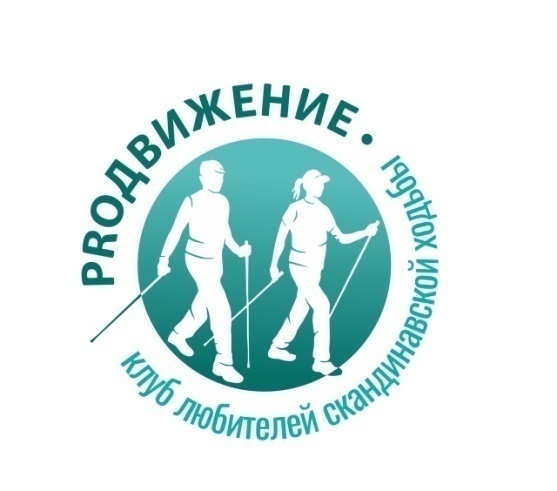 Клуб любителей скандинавской ходьбы
 «PROДВИЖЕНИЕ»
2022 год
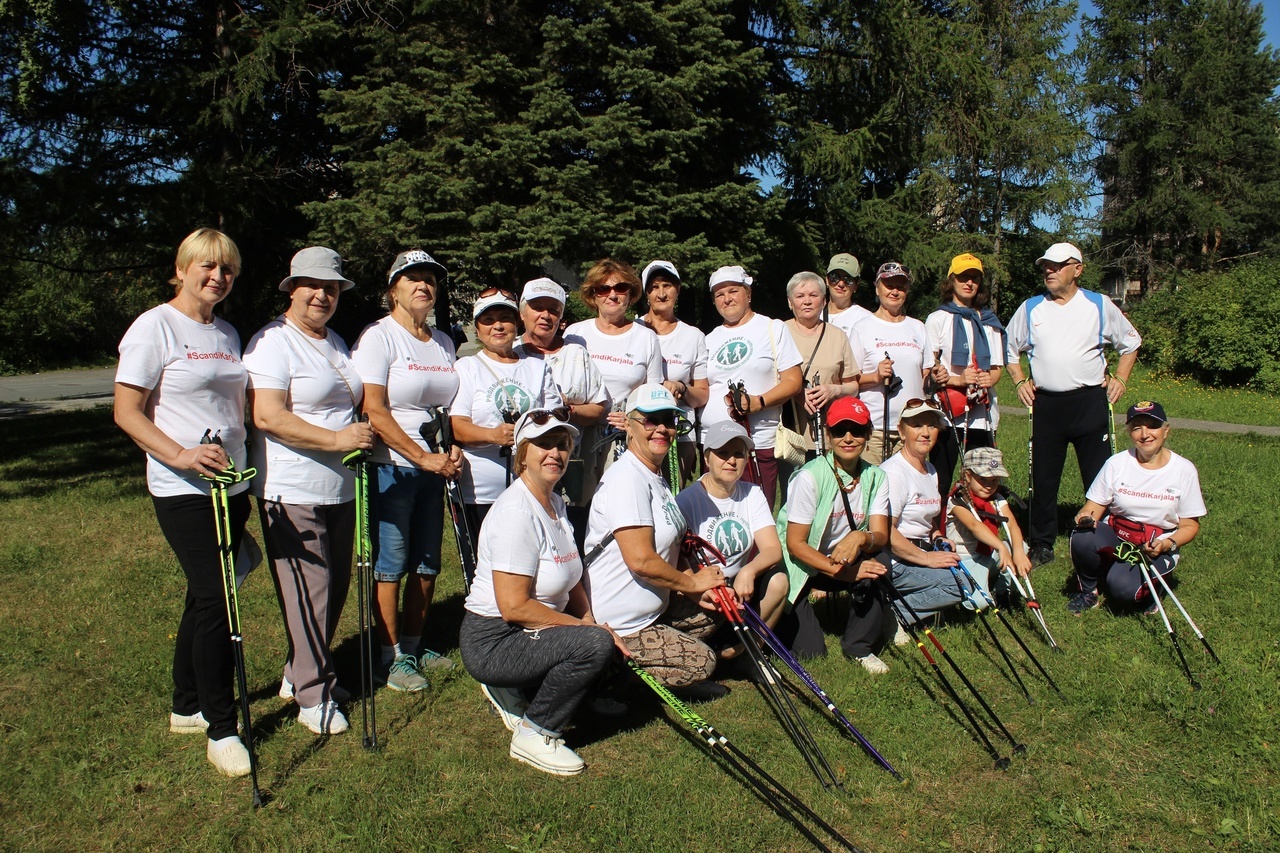 Участие в акции «Кондопога! Побегай 1 января!»
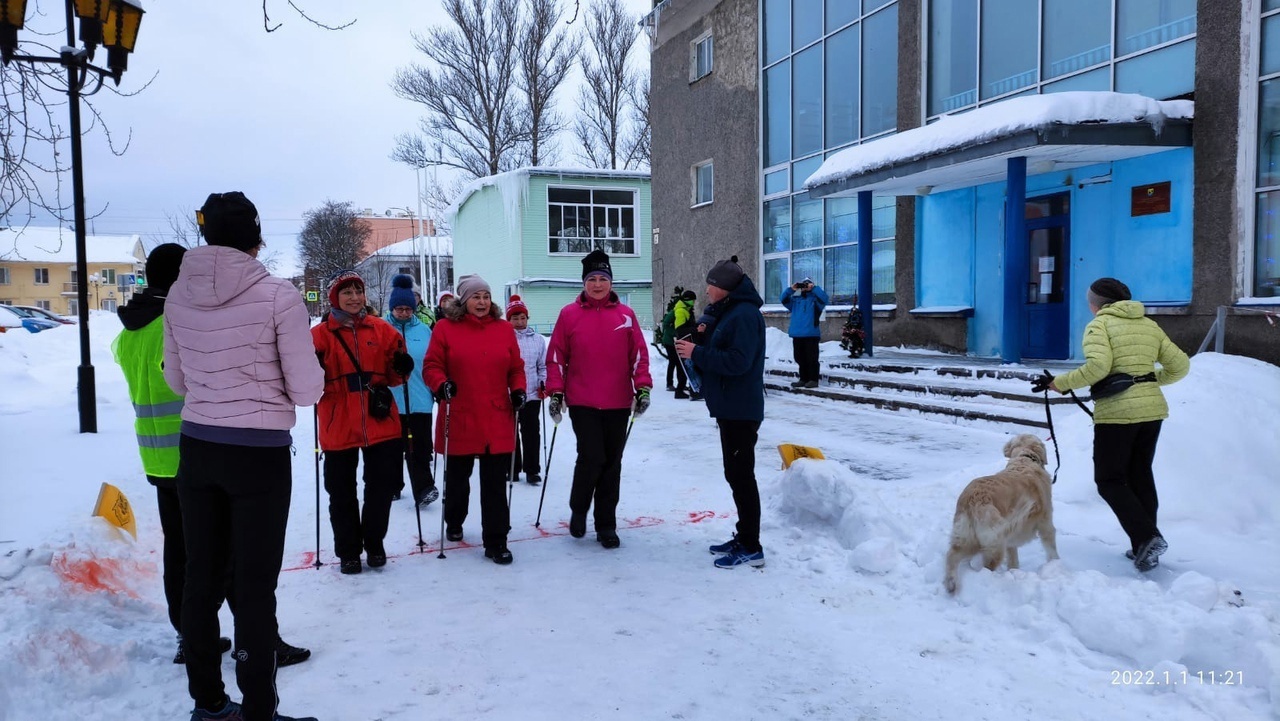 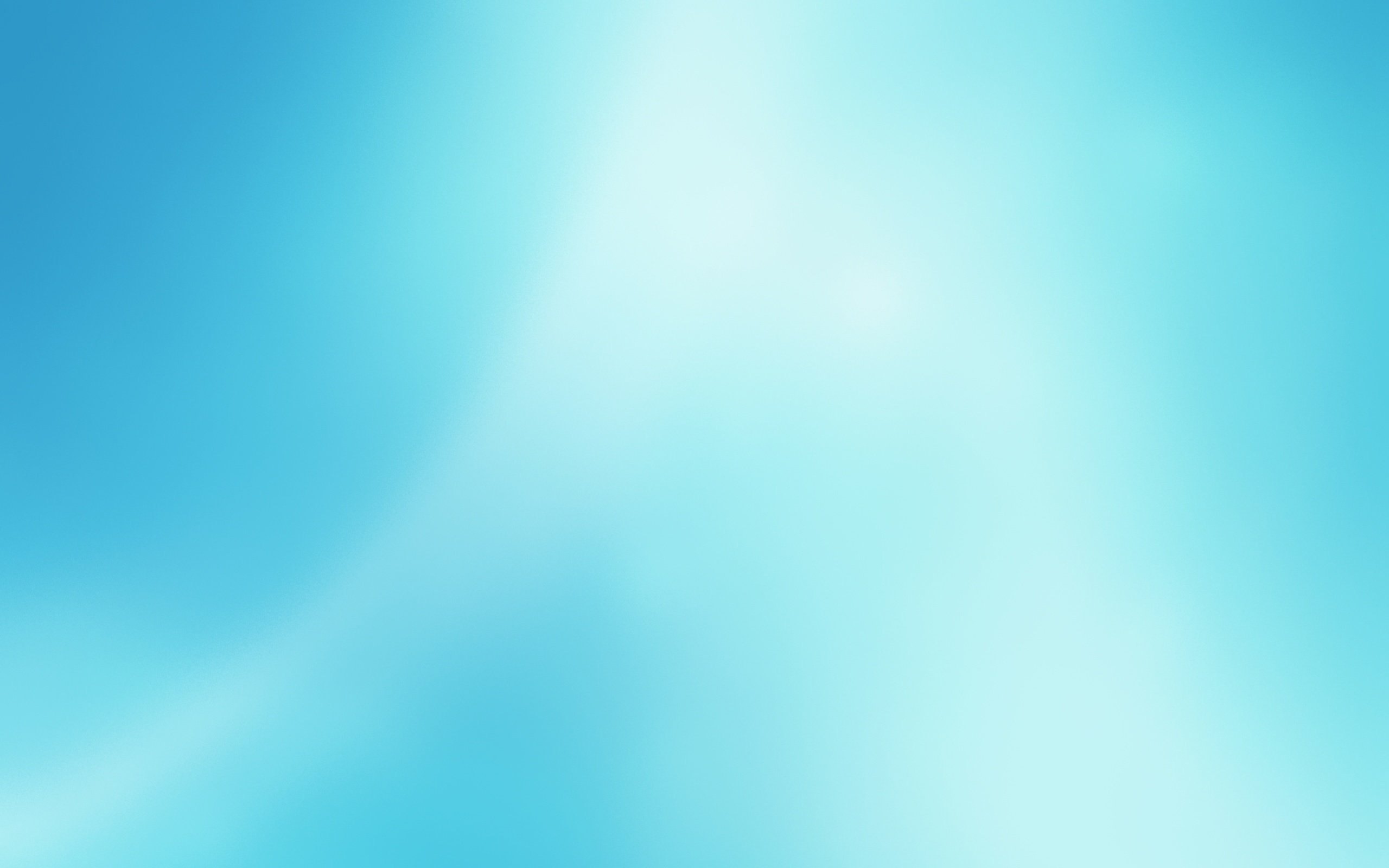 8 января – поездка в Спасскую Губу
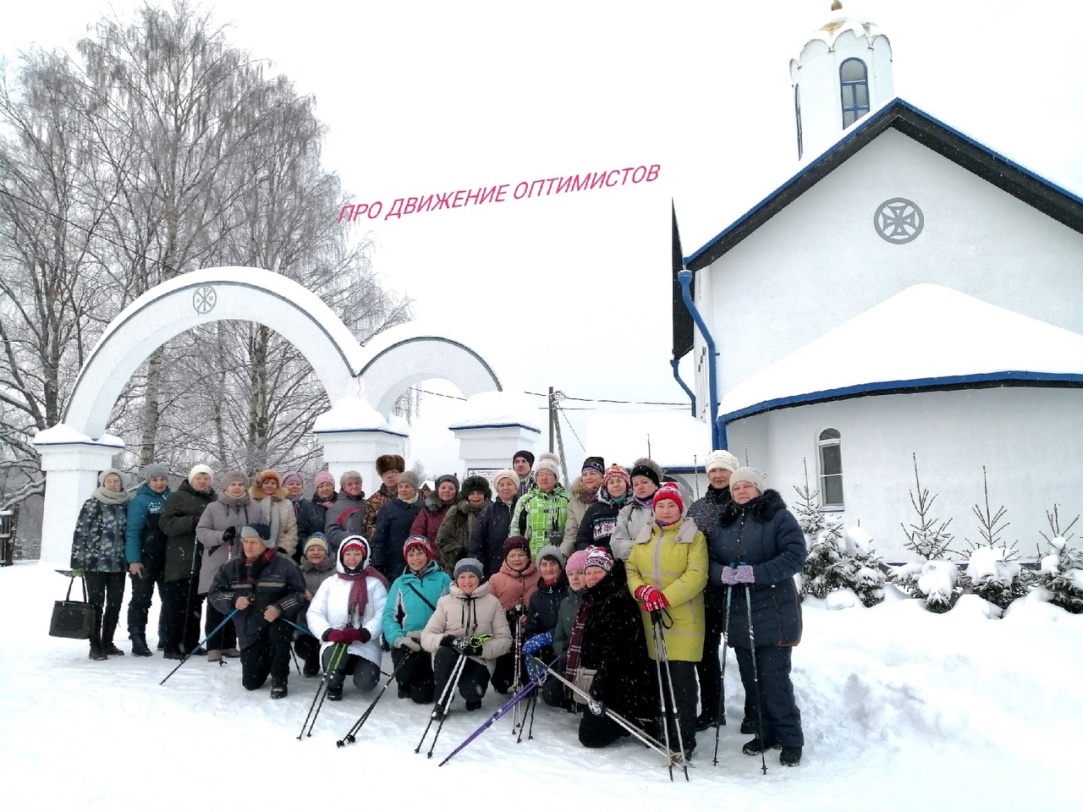 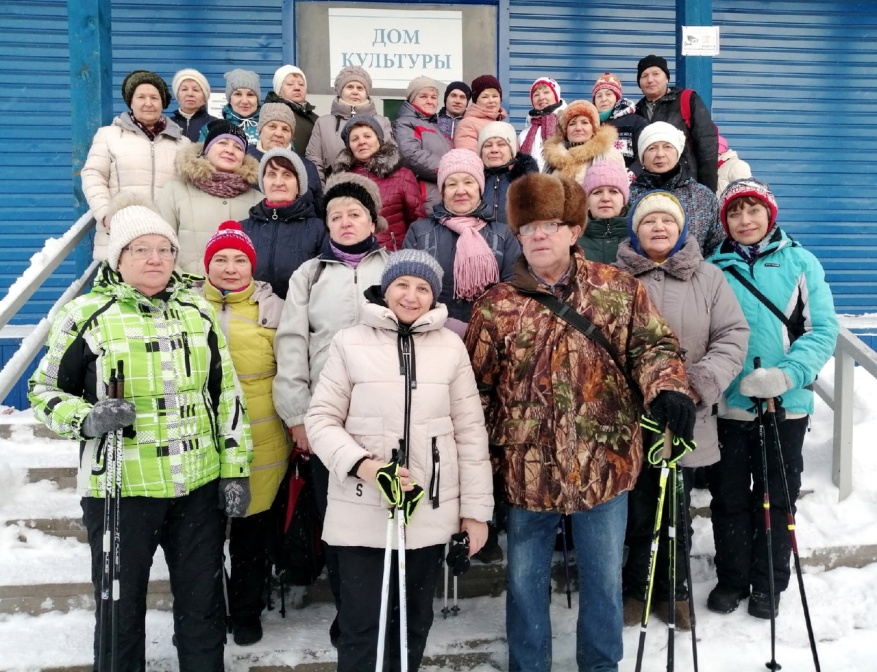 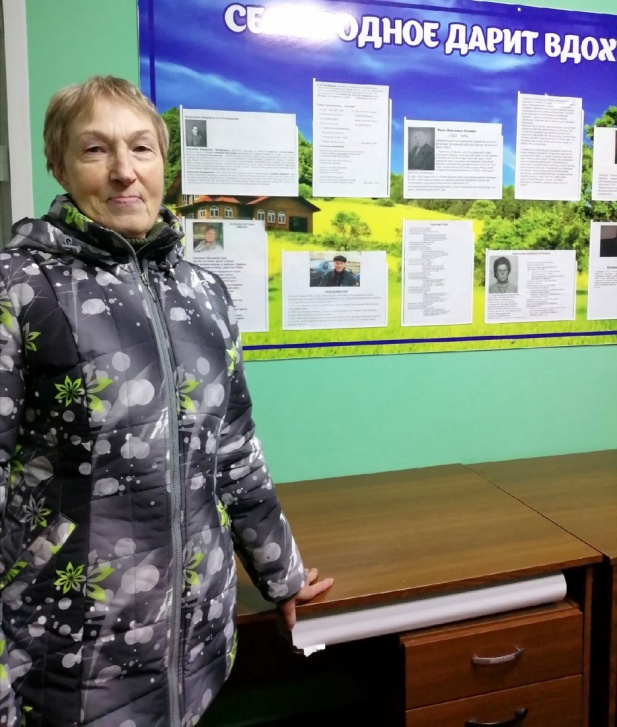 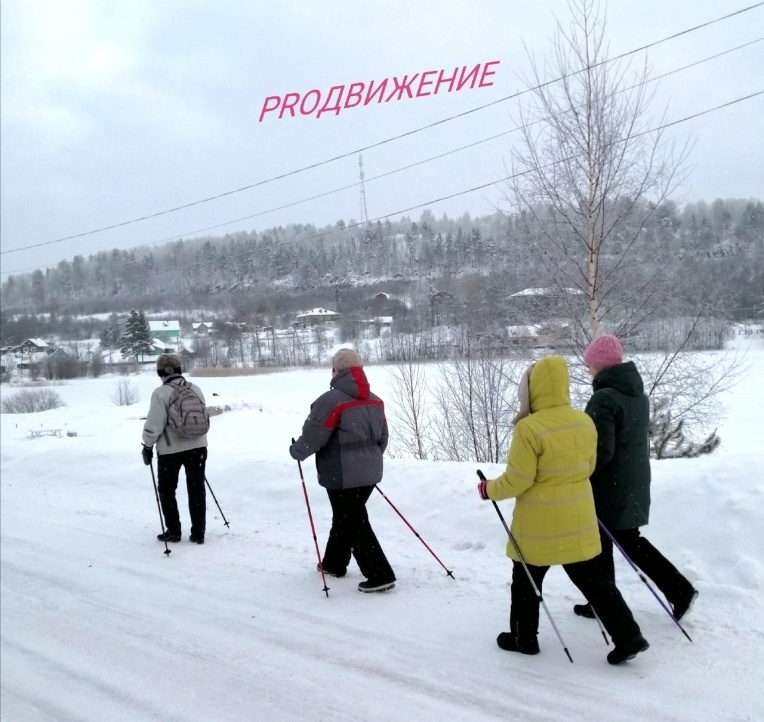 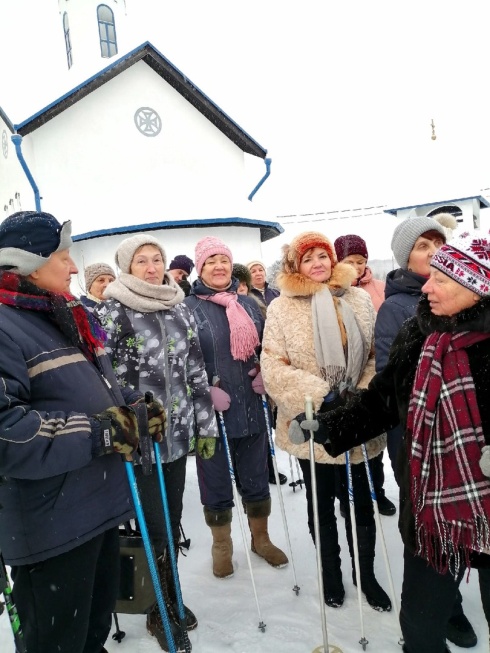 12 февраля - V Республиканский фестиваль "Скандикарьяла. Легенды Гипербореи"
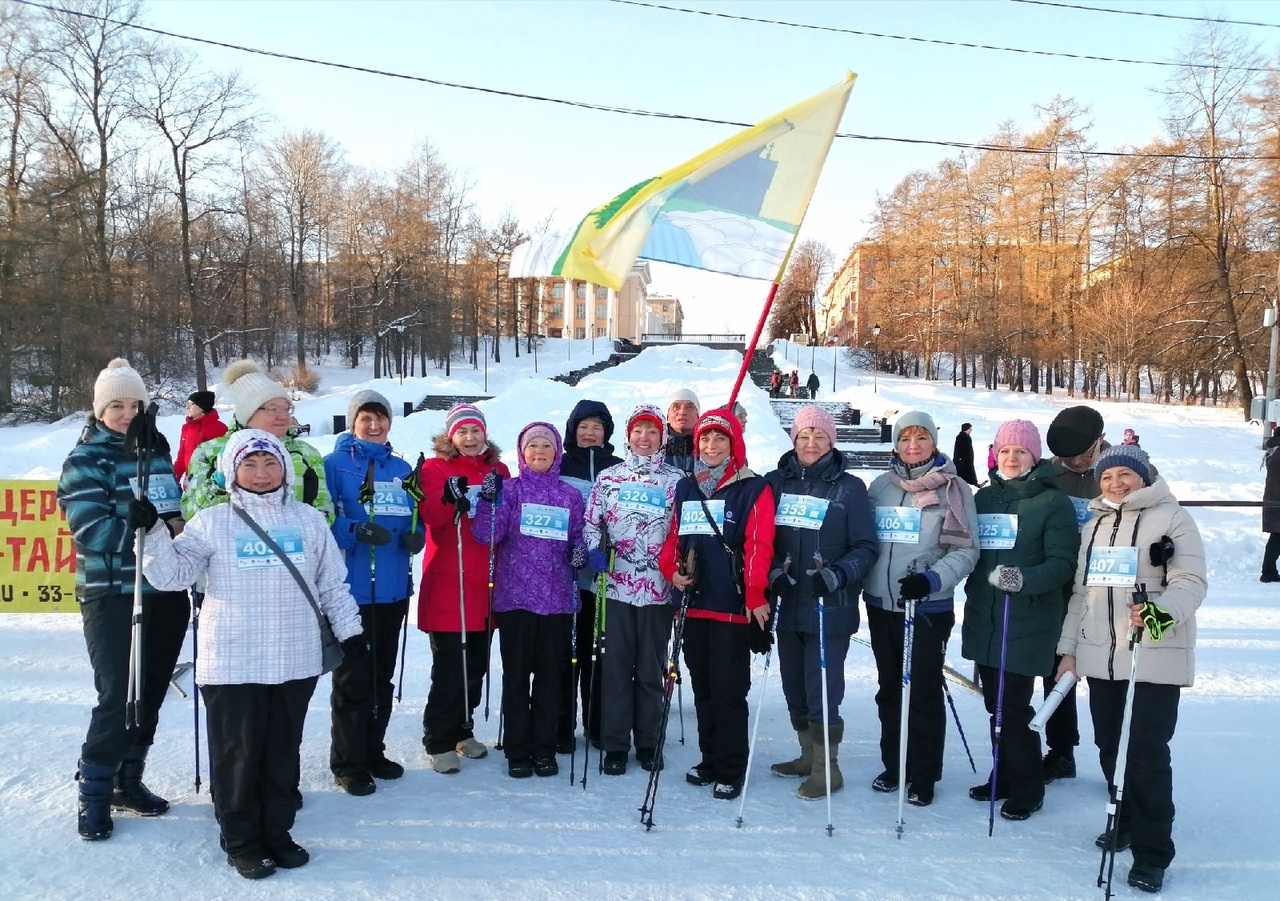 27 февраля - Праздник, посвященный Дню зимних видов спорта
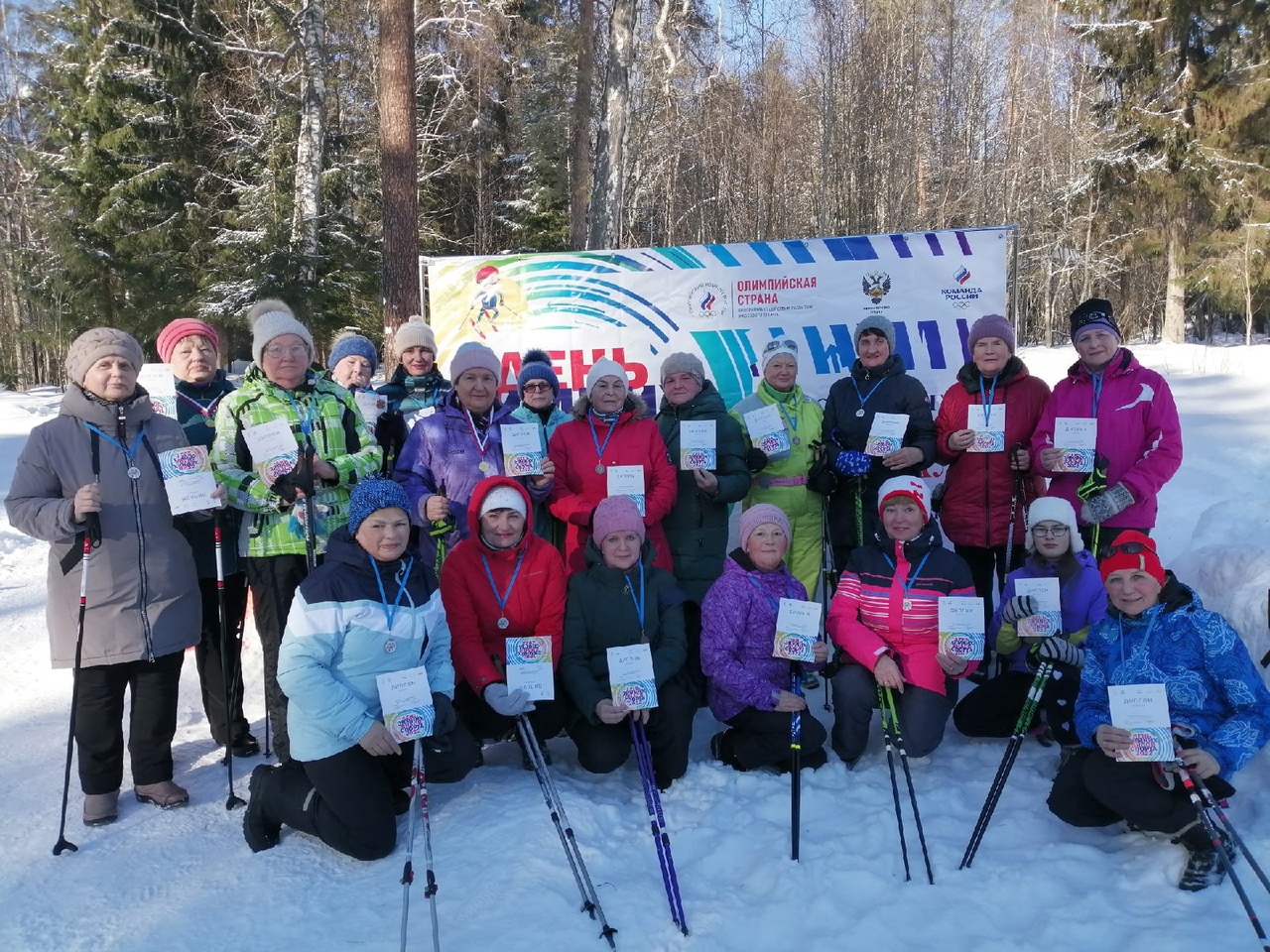 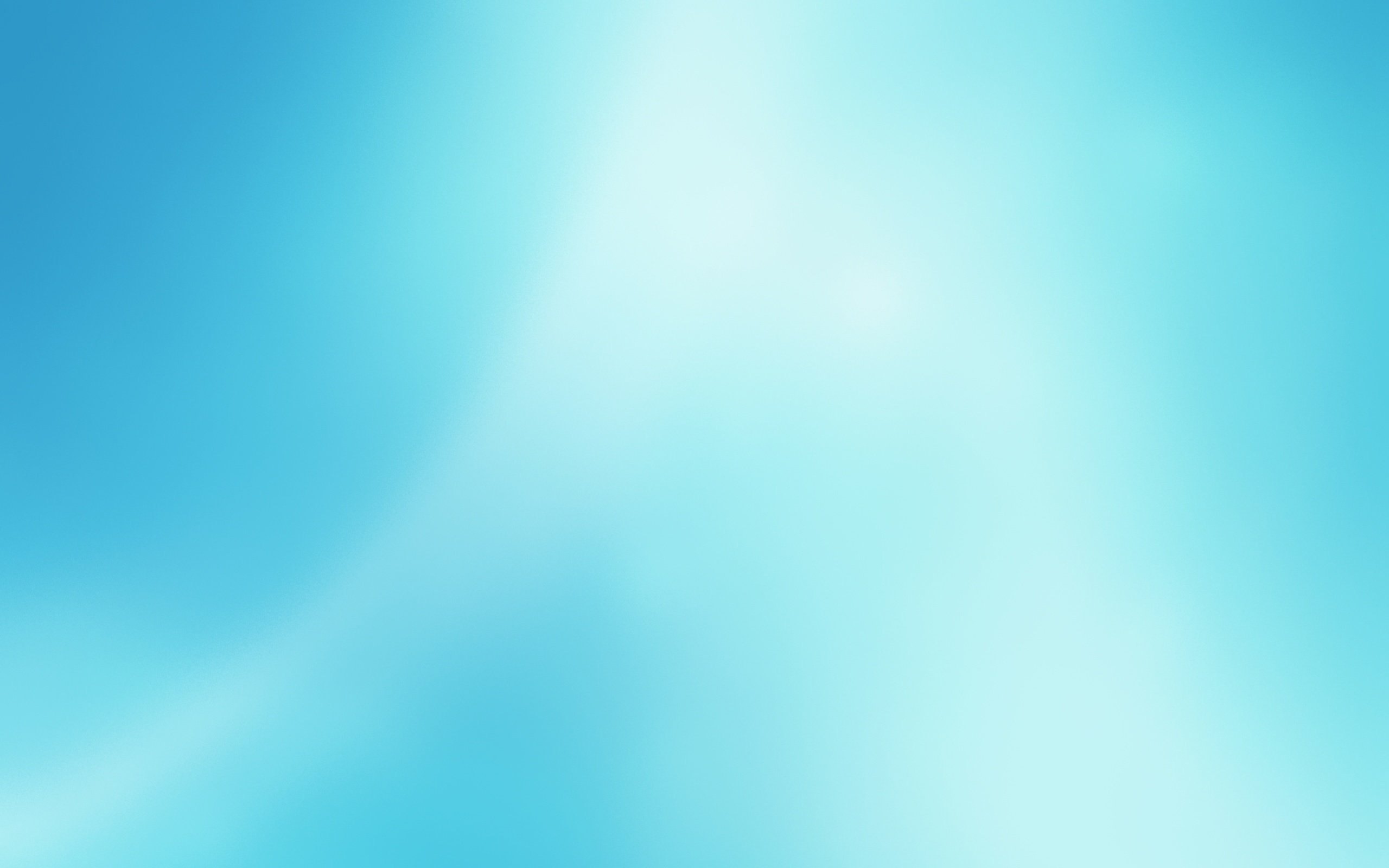 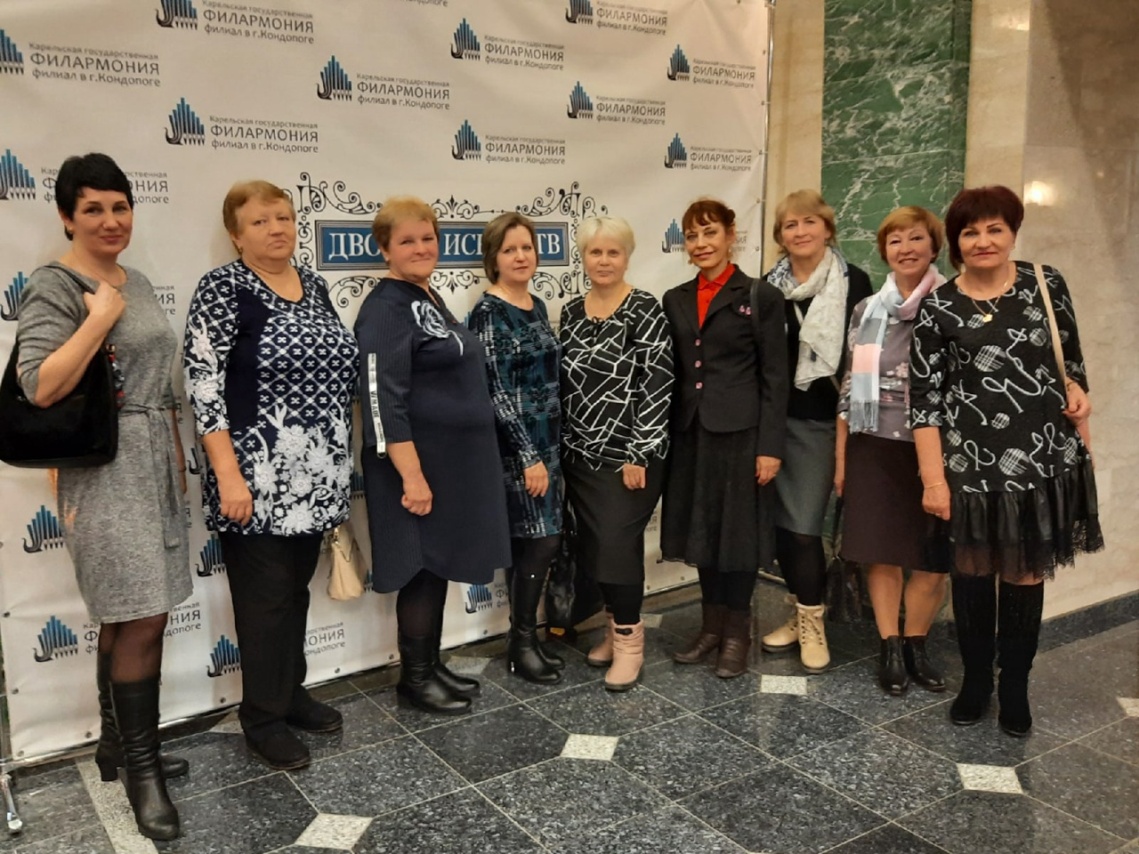 И свободное время - ВМЕСТЕ!
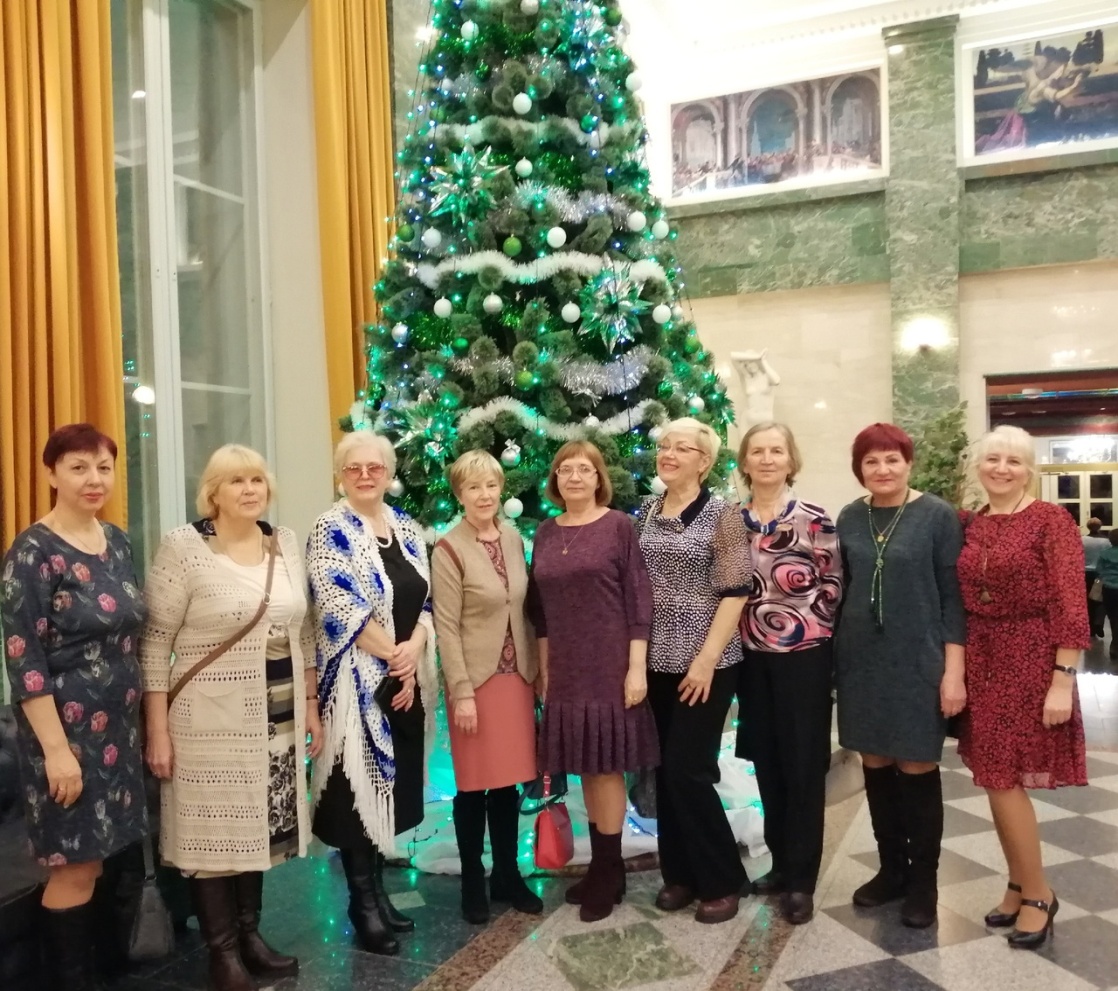 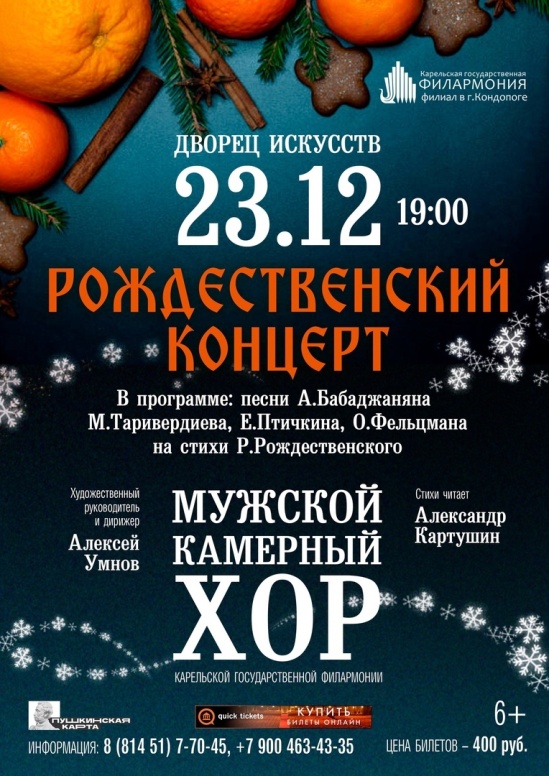 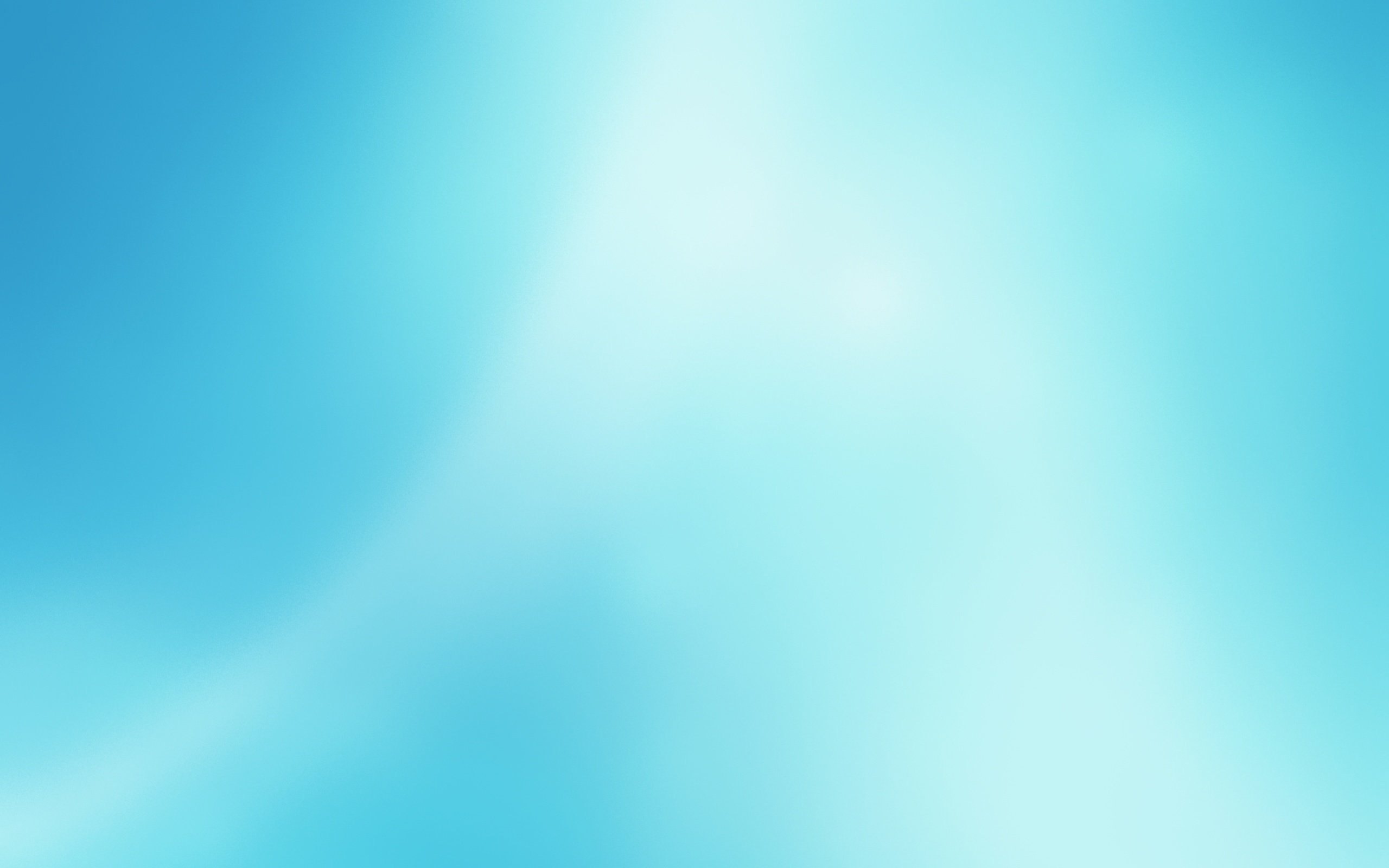 25 марта - поездка в пос. Янишполе
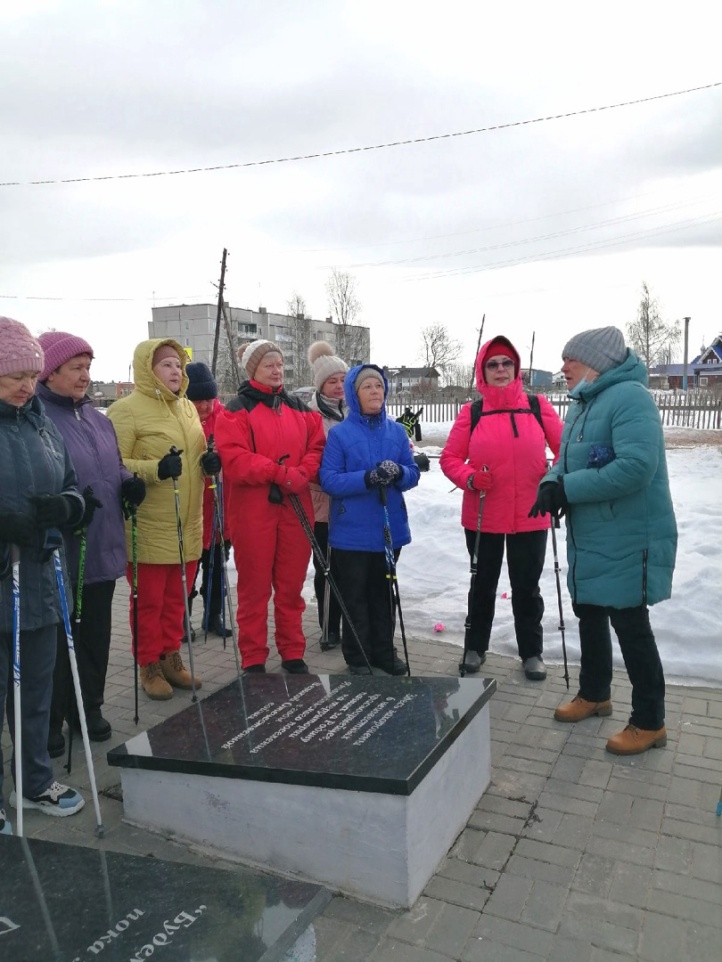 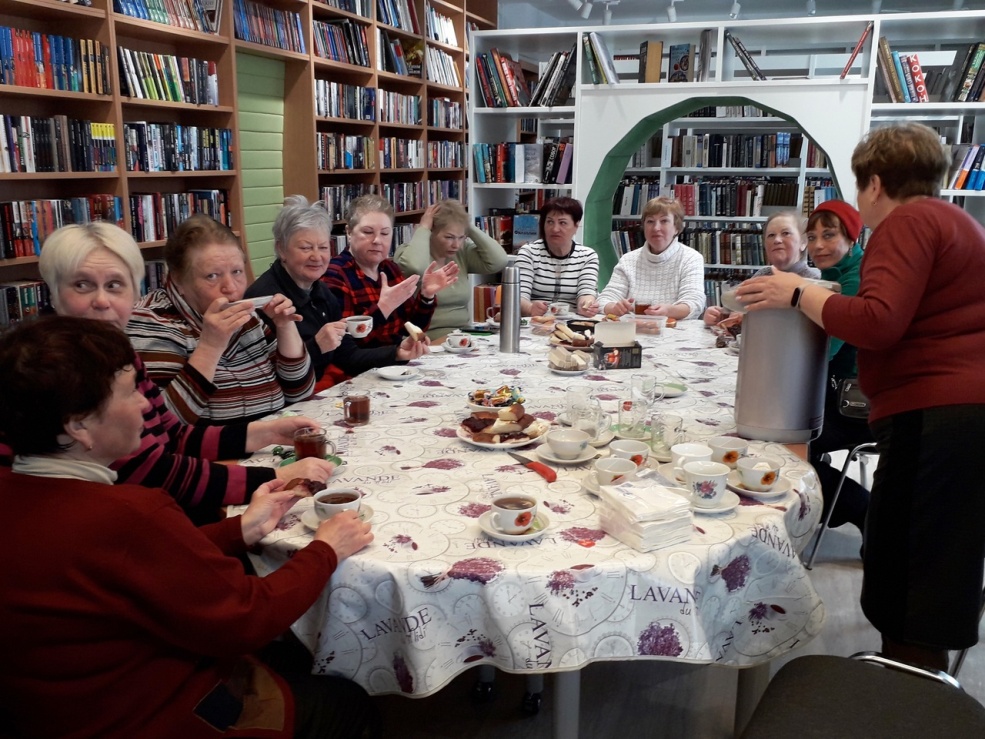 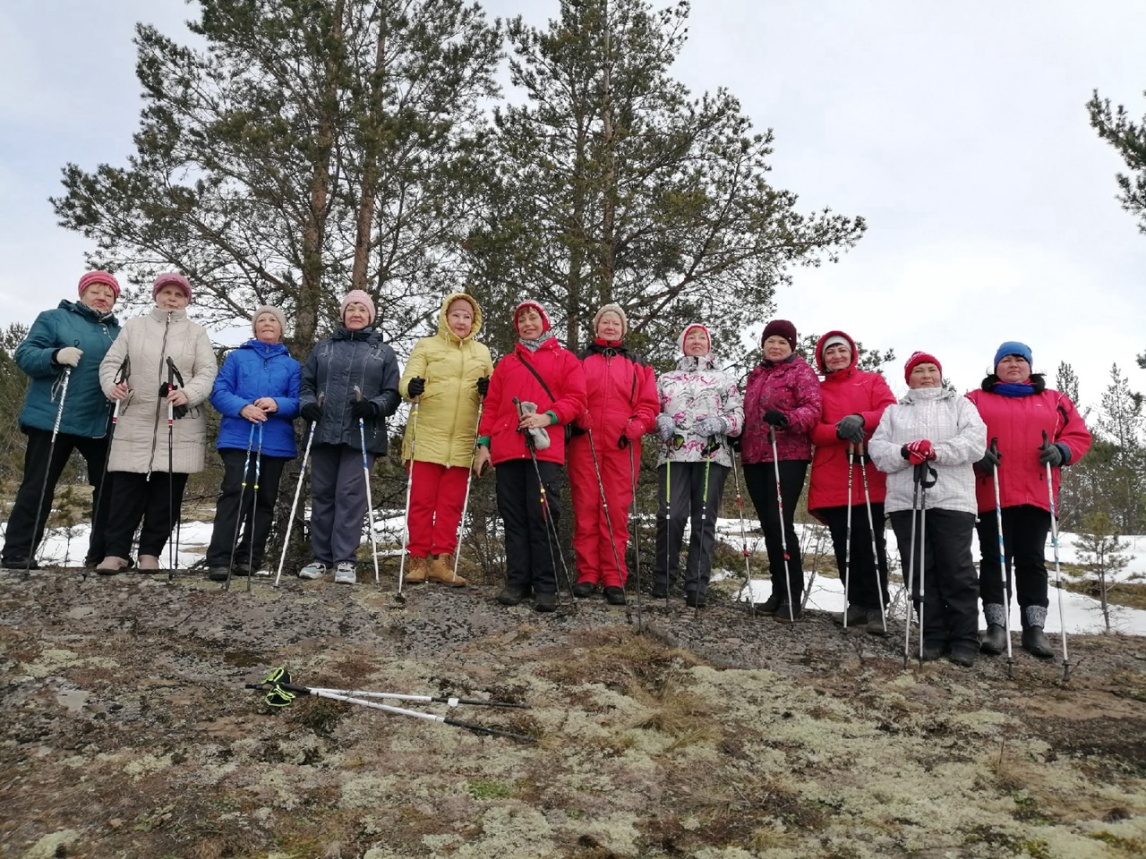 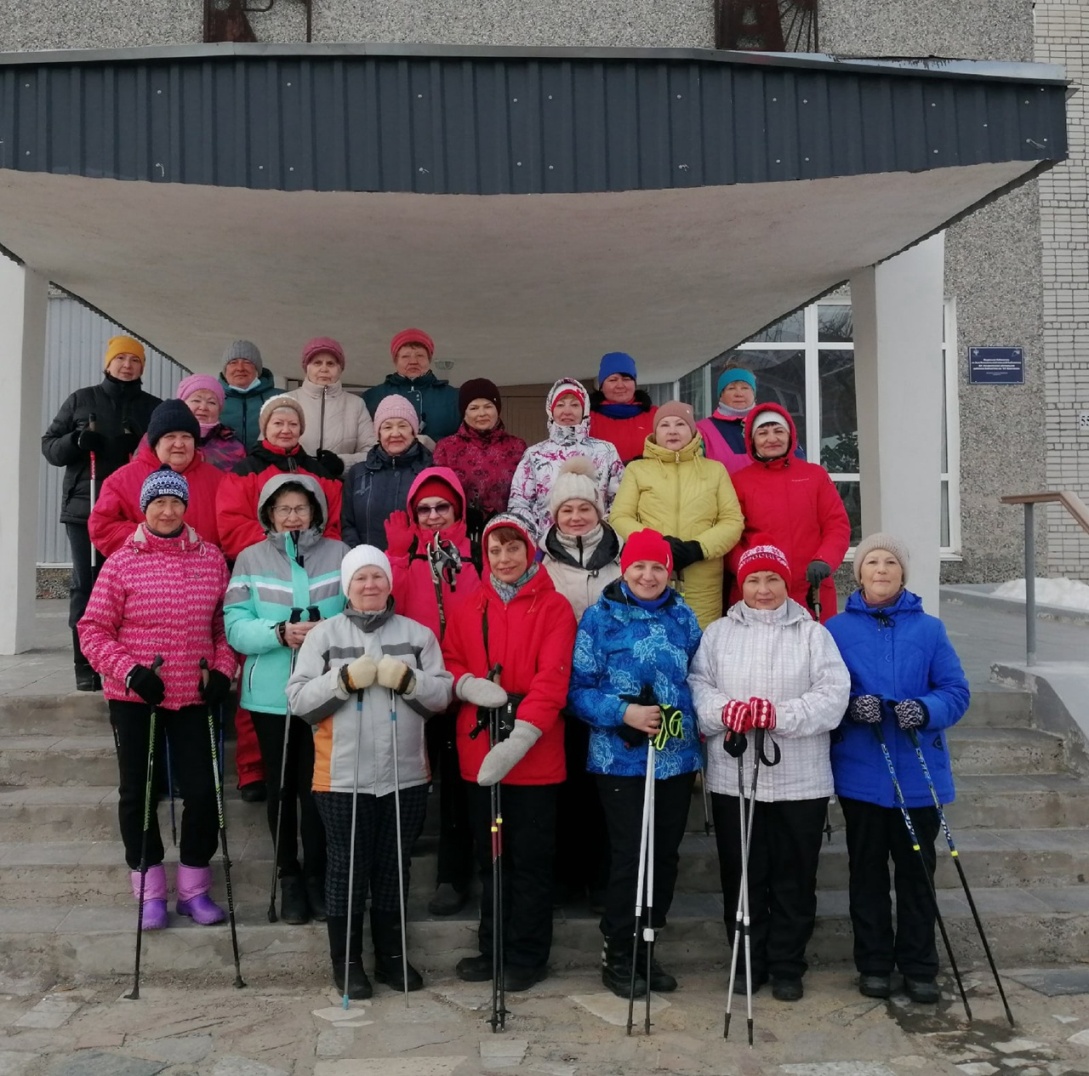 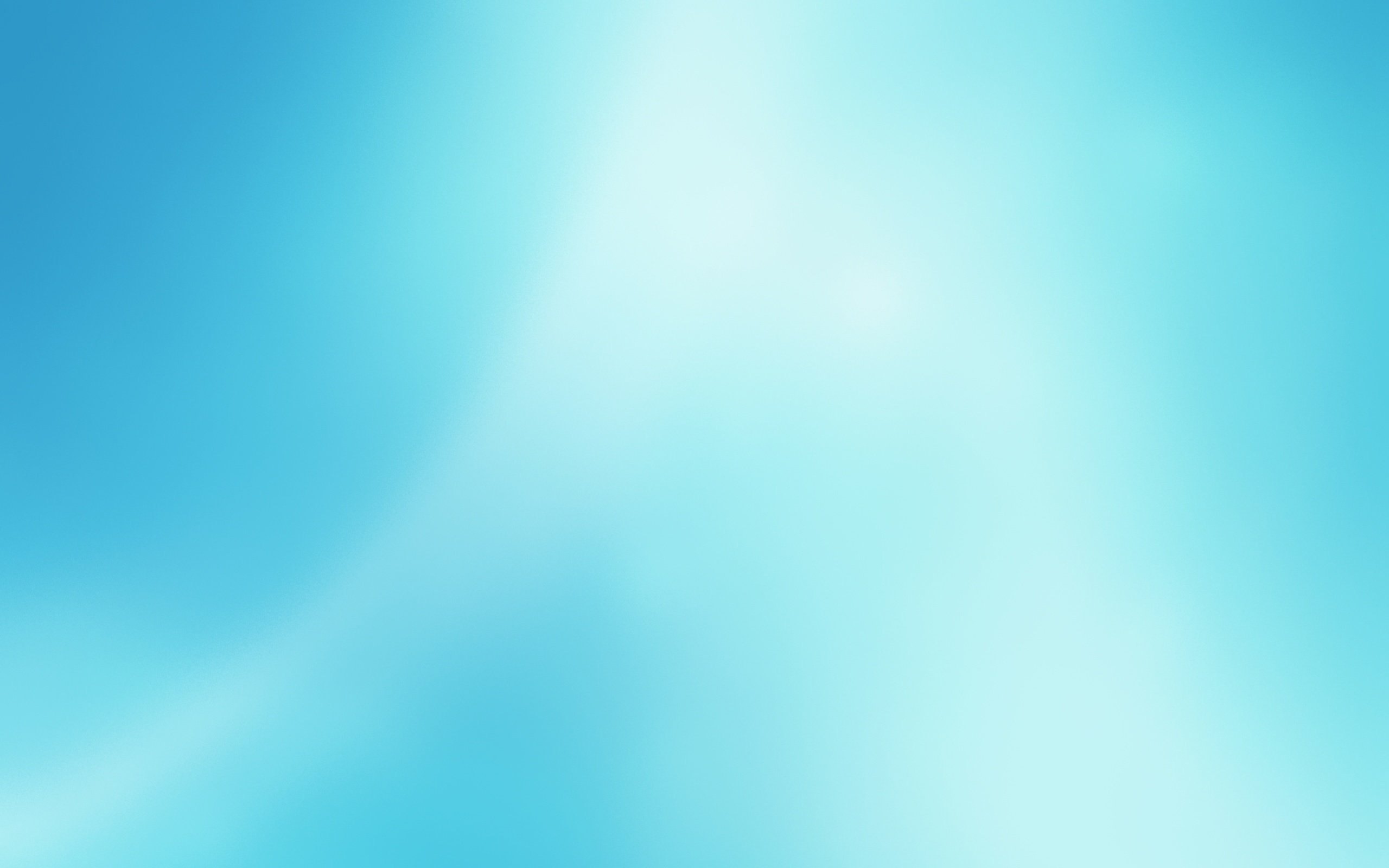 19 апреля – поездка в пос. Кончезеро
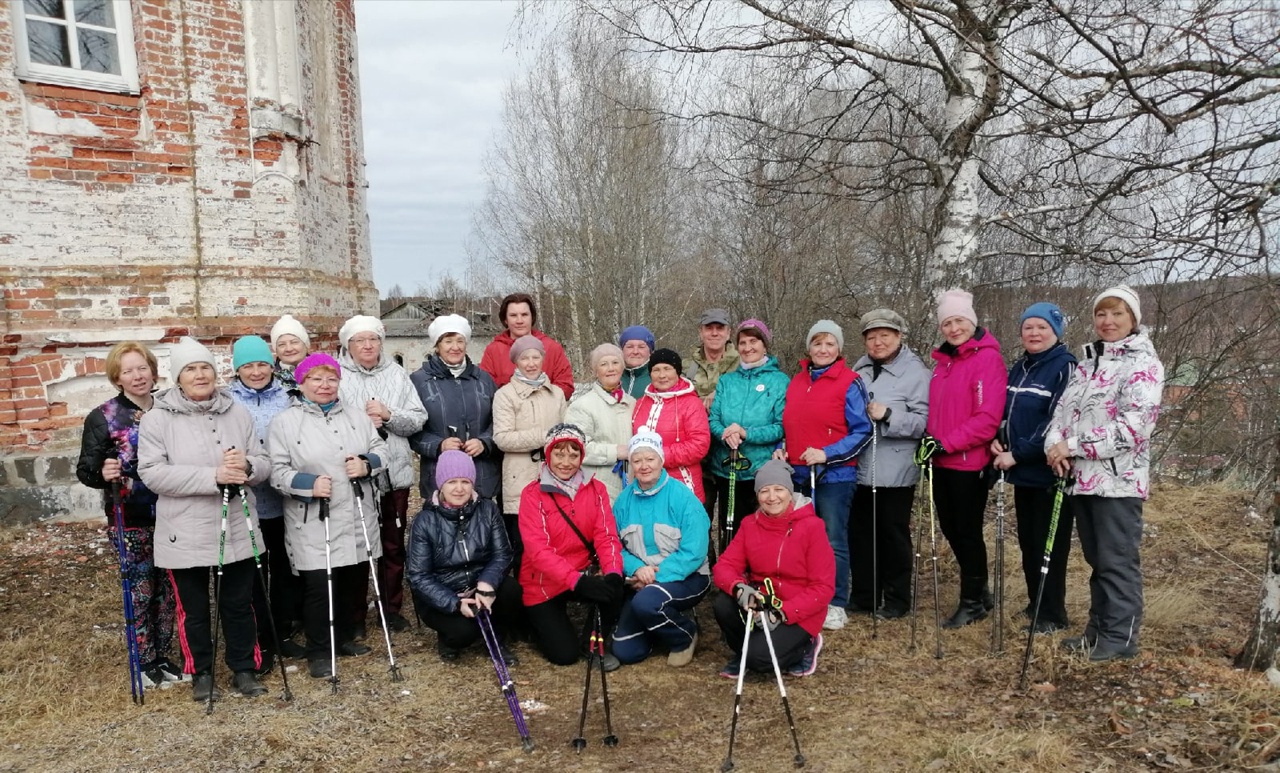 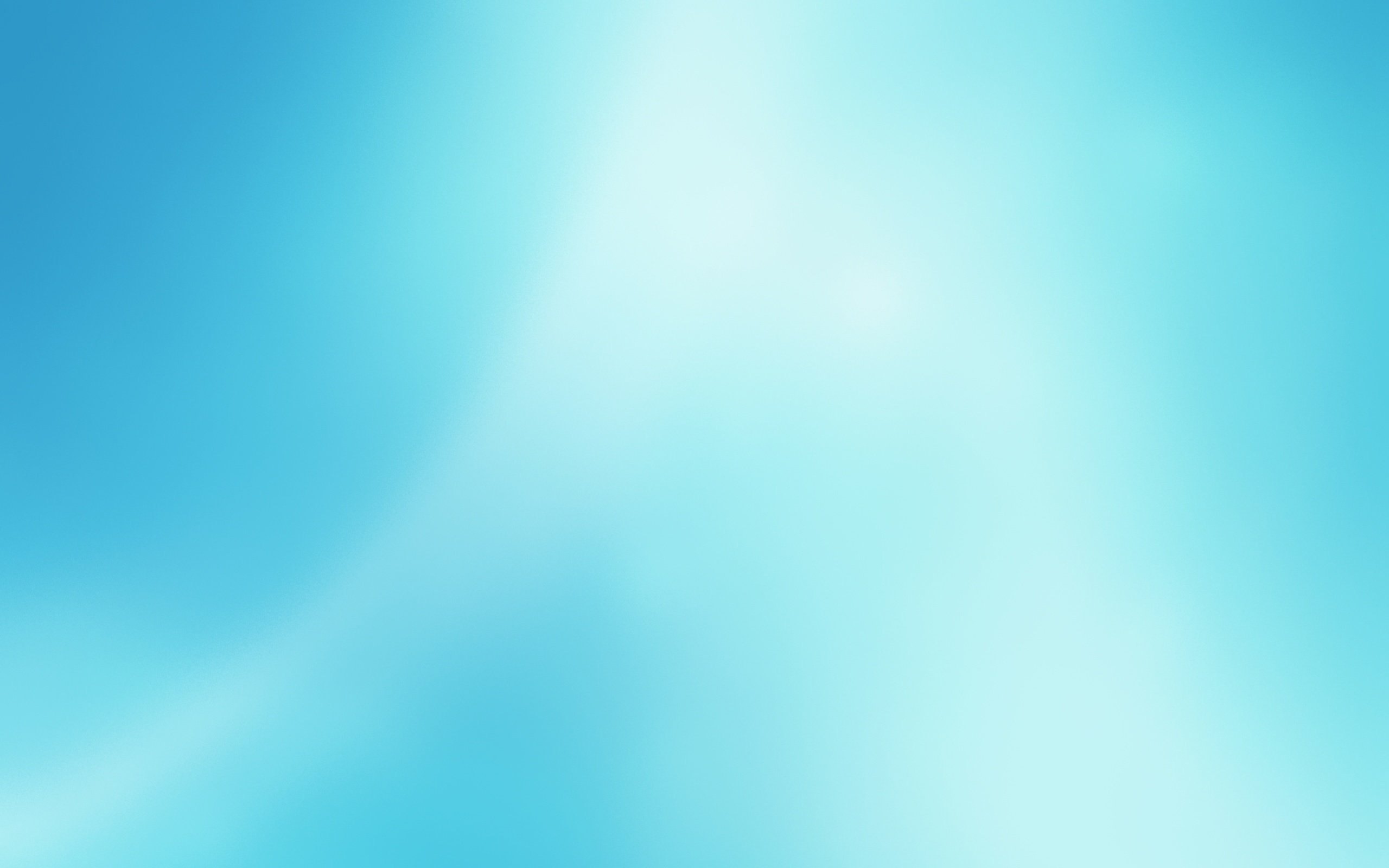 25 апреля - ПРАЗДНУЕМ ПЕРВЫЙ ЮБИЛЕЙ!
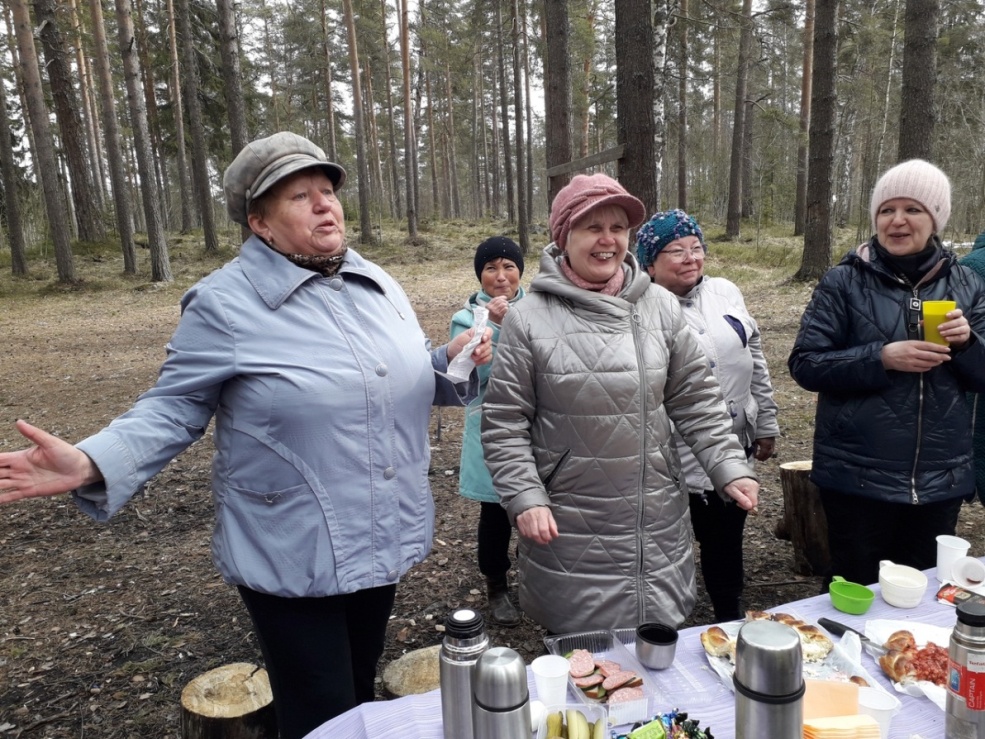 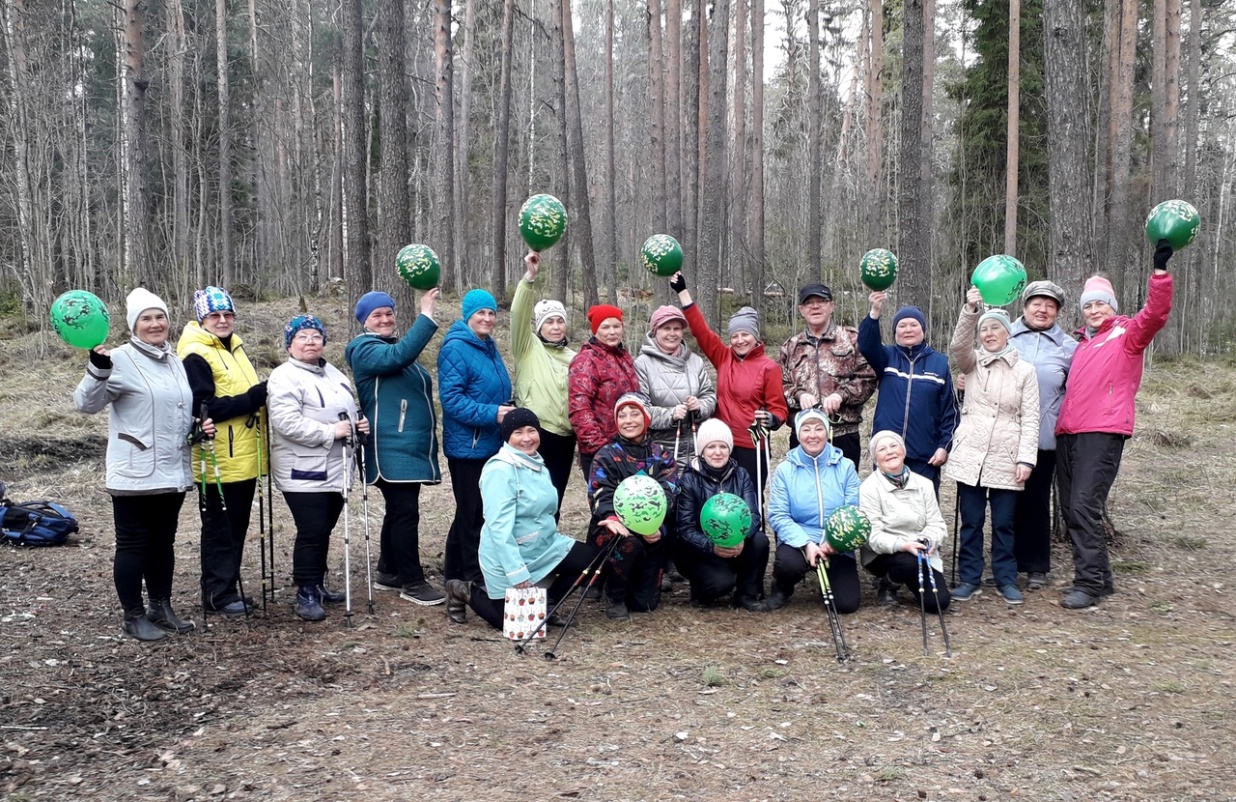 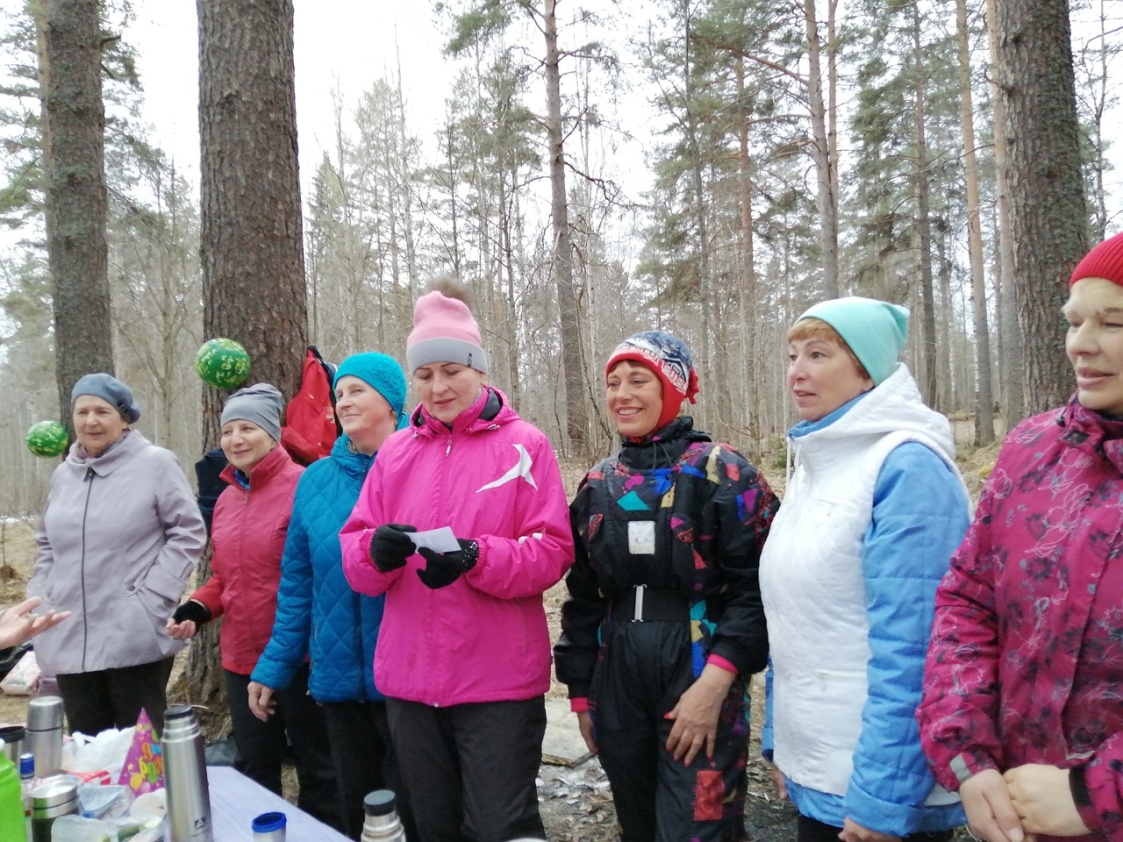 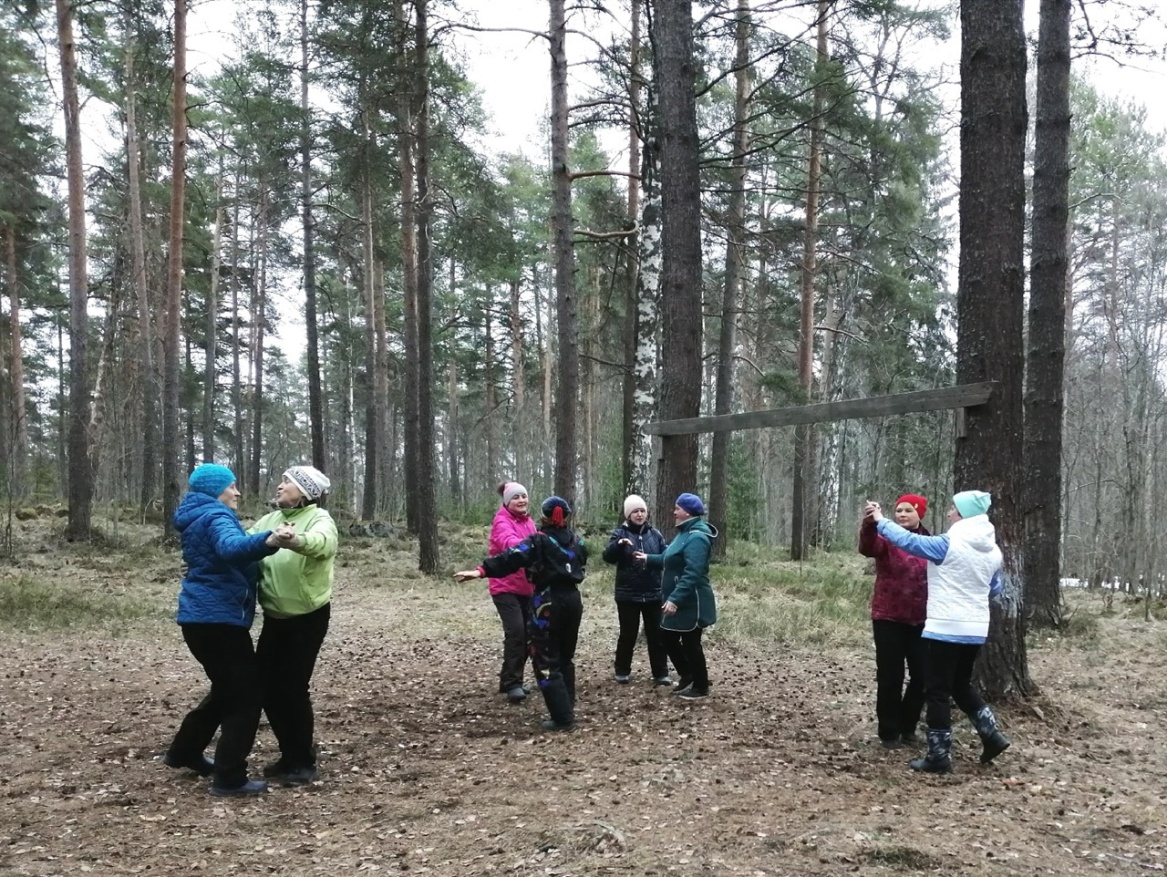 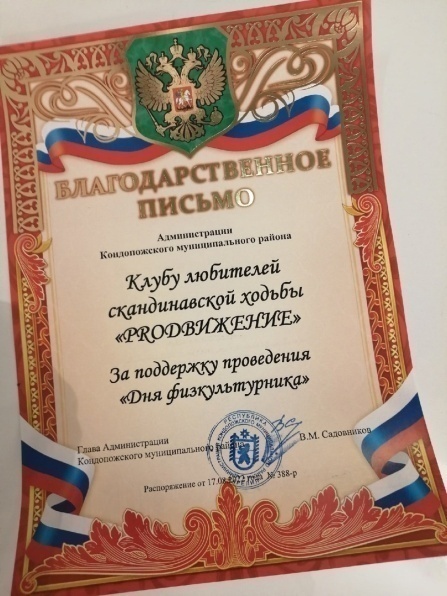 13 августа - День физкультурника. Мини-марафон 1,5 км
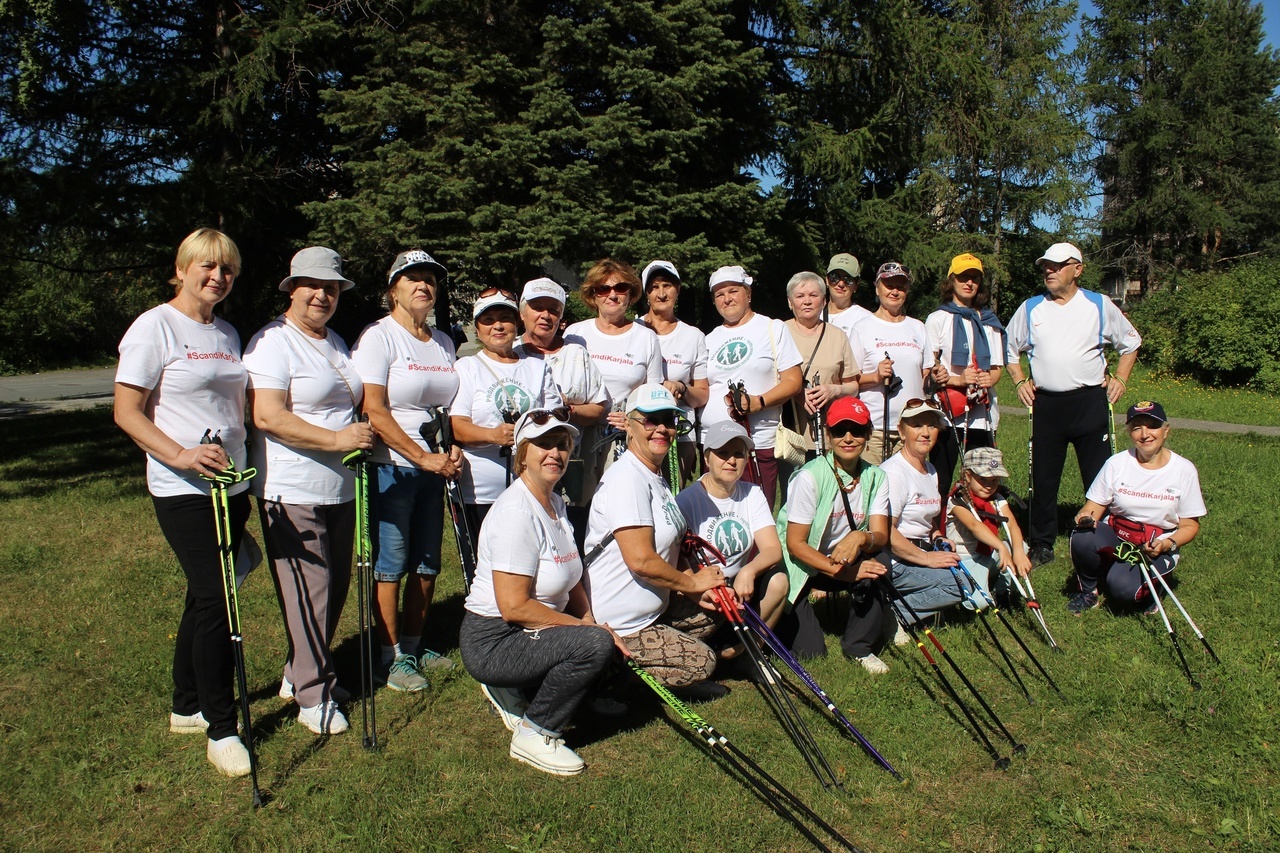 29 октября: Проект "PRO ДВИЖЕНИЕ СХ" продолжается: 
поездка в д. Новинка
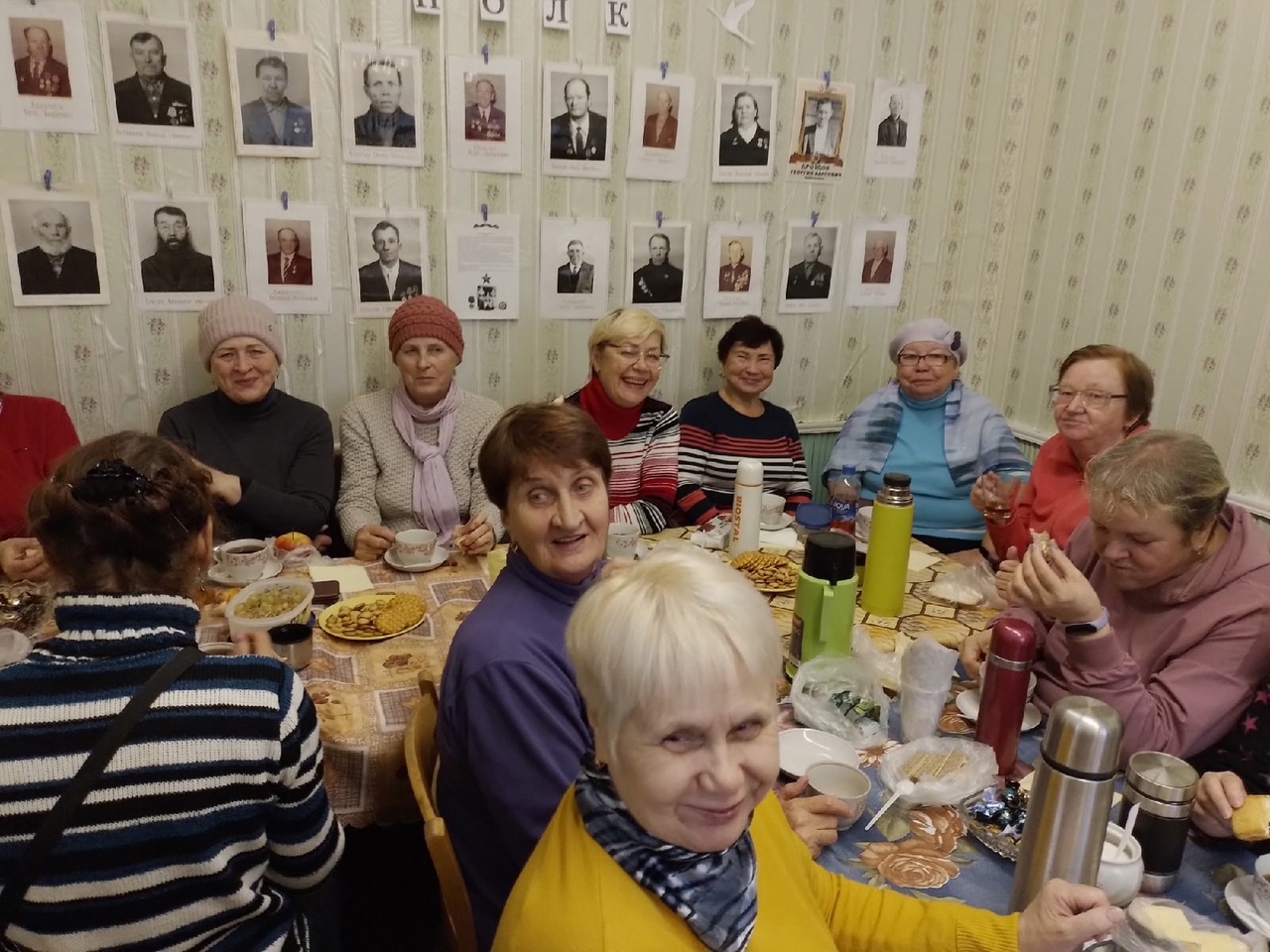 23 ноября: Проект "PRO ДВИЖЕНИЕ СХ": поездка в пос. Кедрозеро
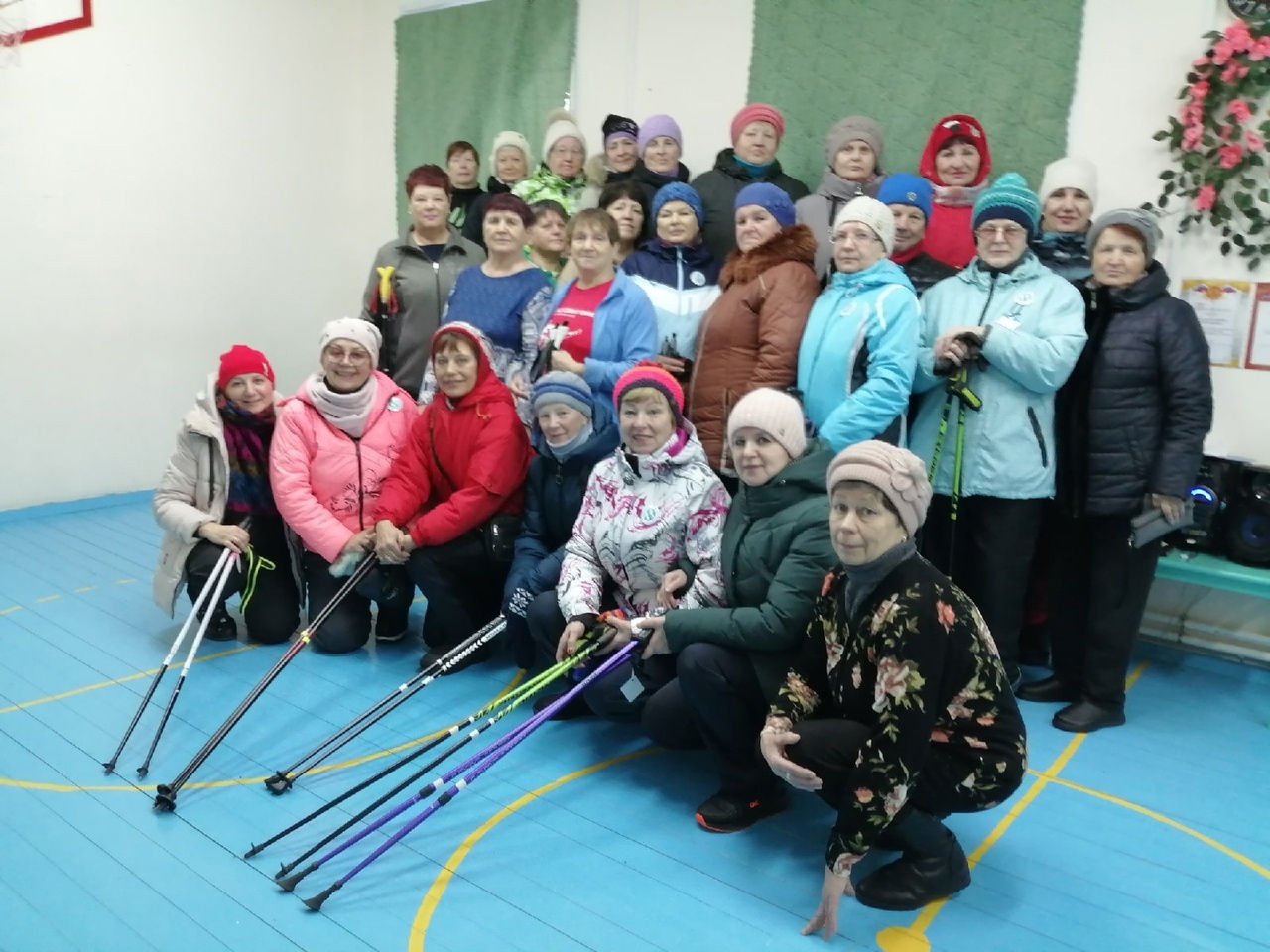 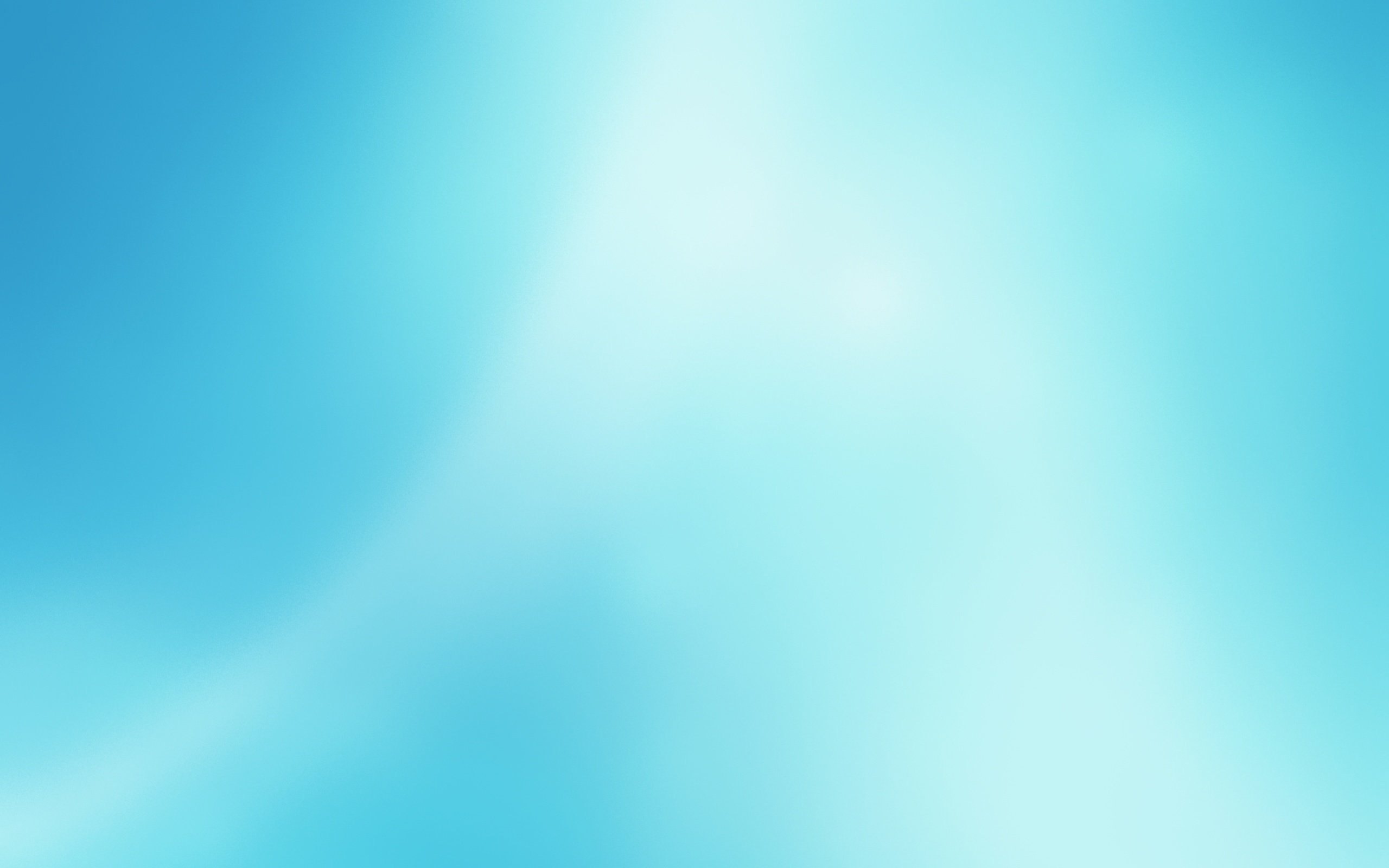 Нас много!
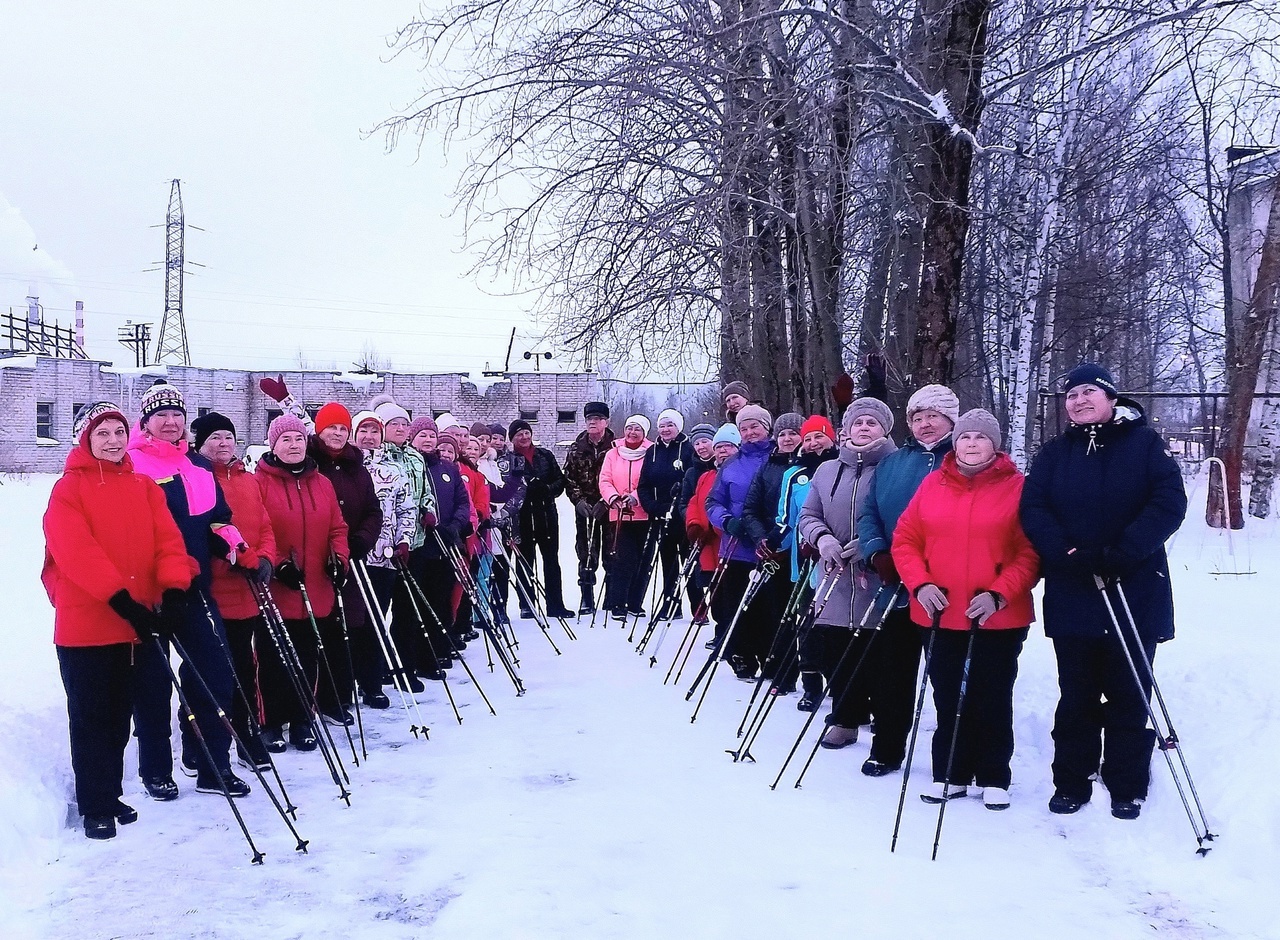 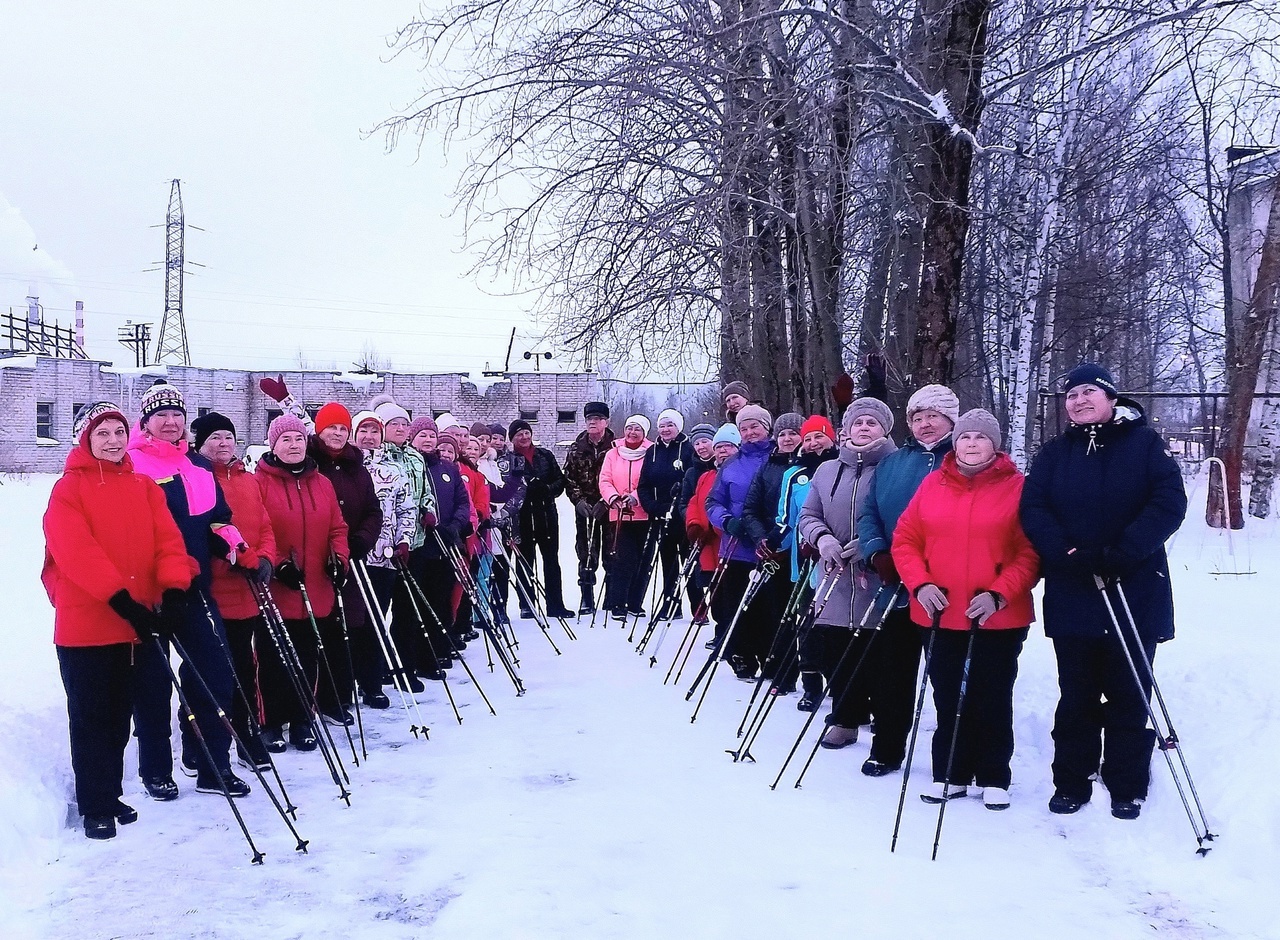 Итоги уходящего года:
Участие в различных акциях:  7/ 216 чел.
Тренировки: 102/1430 чел.
Поездки: 6/175 чел.
Походы в лес: 13/234 чел.
Участие в Гиперборее: 1/16 чел. 
Итого:  2071 чел.